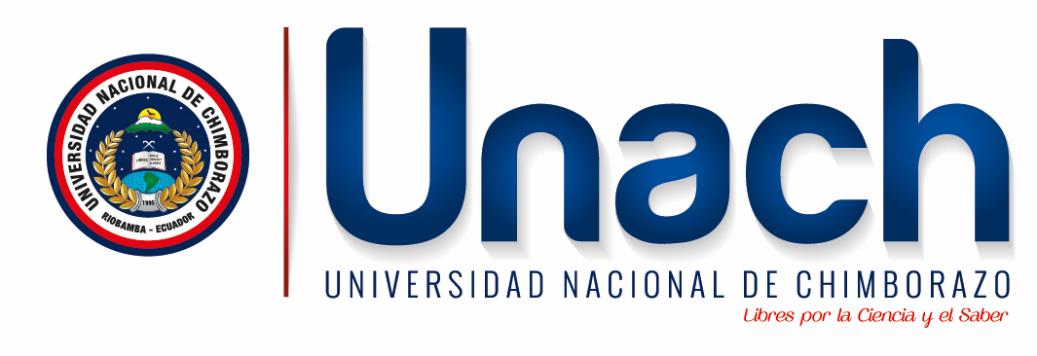 COORDINACIÓN DE ADMISIÓN Y NIVELACIÓN
CIENCIAS, INGENIERÍAS, INDUSTRIA y CONSTRUCCIÓN - DIBUJO
INGENIERÍA CIVIL | ARQUITECTURA |
ASIGNATURA:
DIBUJO
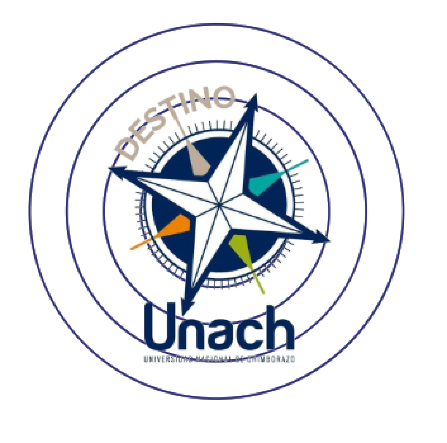 PARALELO C
PERÍODO
JUNIO – SEPTIEMBRE 2023
UNIDAD 2
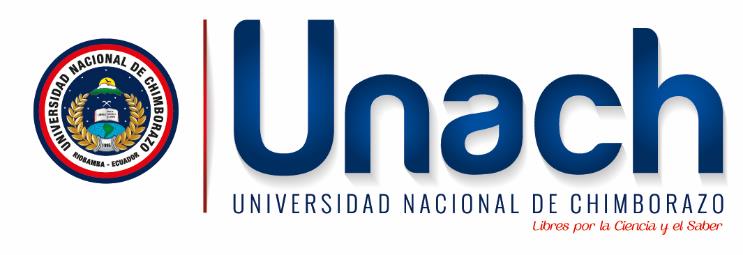 CONSTRUCCIONES  GEOMÉTRICAS,  POLÍGONOS  REGULARES  E  IRREGULARES
2.1. Construcción de circunferencias
2.1.1. Círculo, circunferencia y arco.
2.1.2. Elementos de la circunferencia
2.1.3. Superficies determinadas por la circunferencia.
2.1.4. Posiciones relativas entre una recta y una circunferencia.
2.1.5 Posiciones relativas entre dos circunferencias.
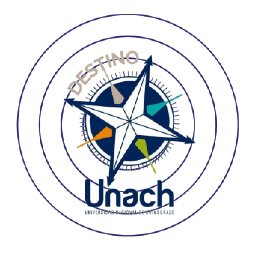 UNIDAD 2
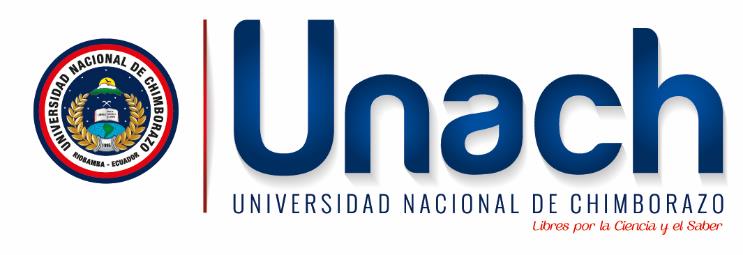 CONSTRUCCIONES  GEOMÉTRICAS,  POLÍGONOS  REGULARES  E  IRREGULARES
2.1.1. Círculo, circunferencia y arco.
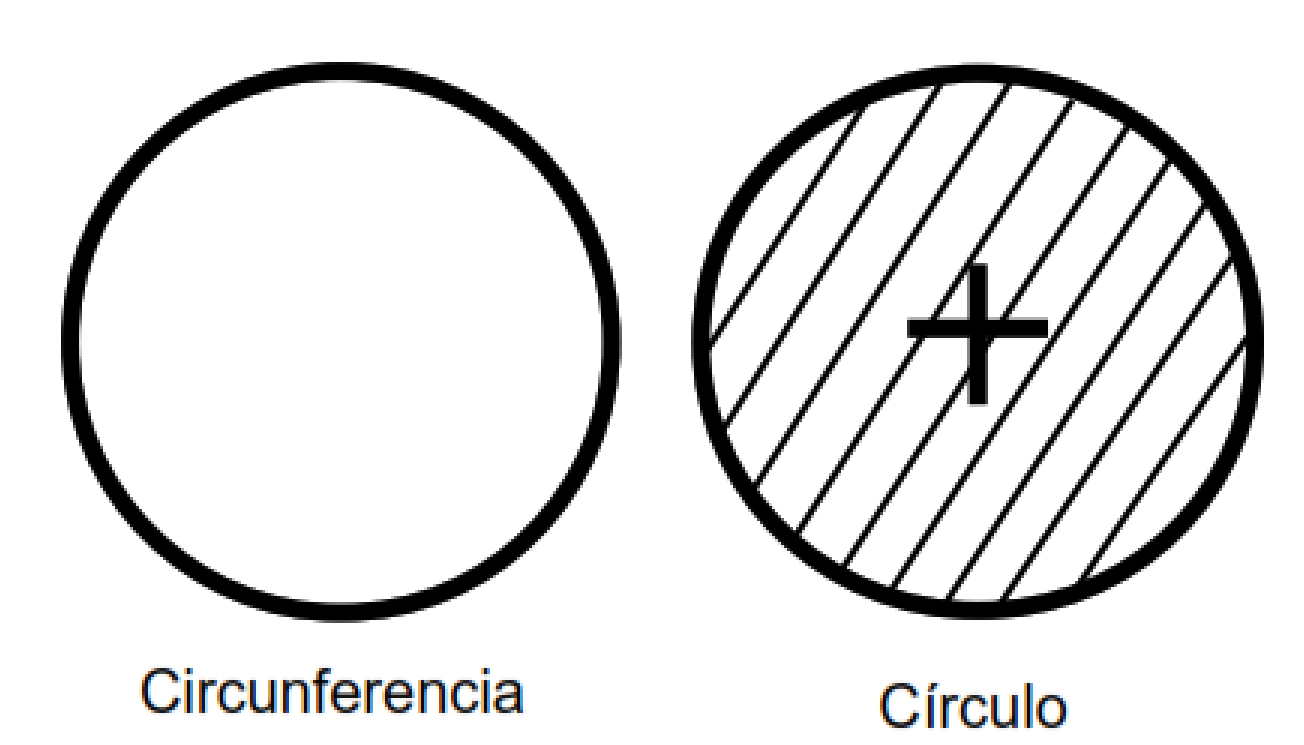 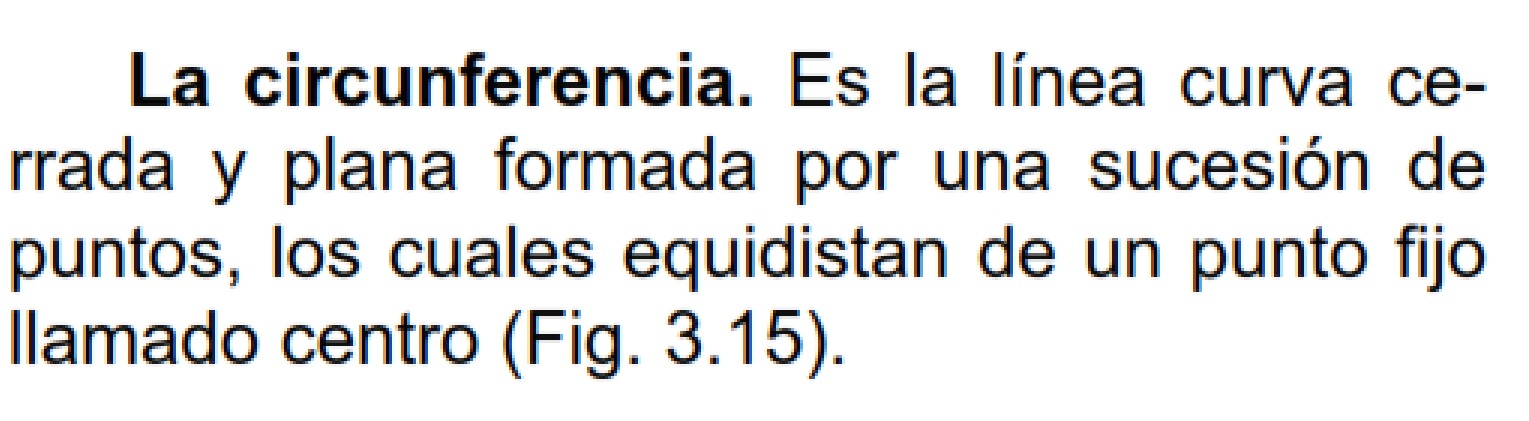 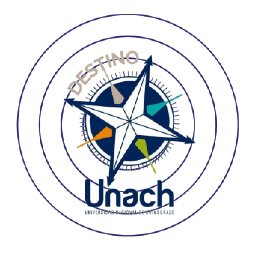 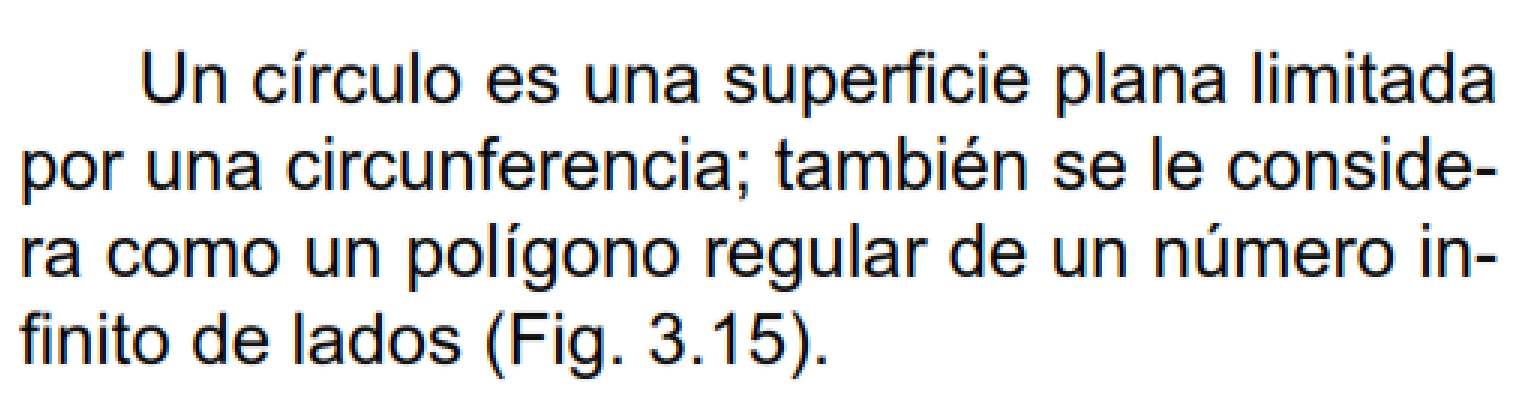 UNIDAD 2
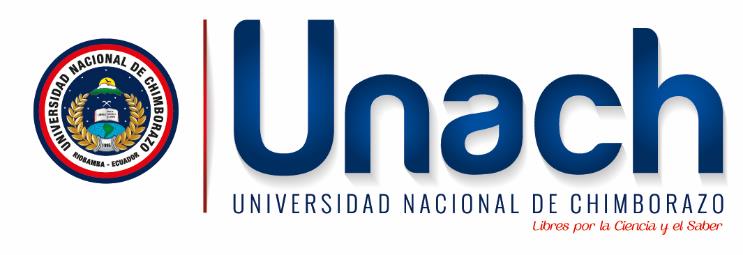 CONSTRUCCIONES  GEOMÉTRICAS,  POLÍGONOS  REGULARES  E  IRREGULARES
2.1.1. Círculo, circunferencia y arco.
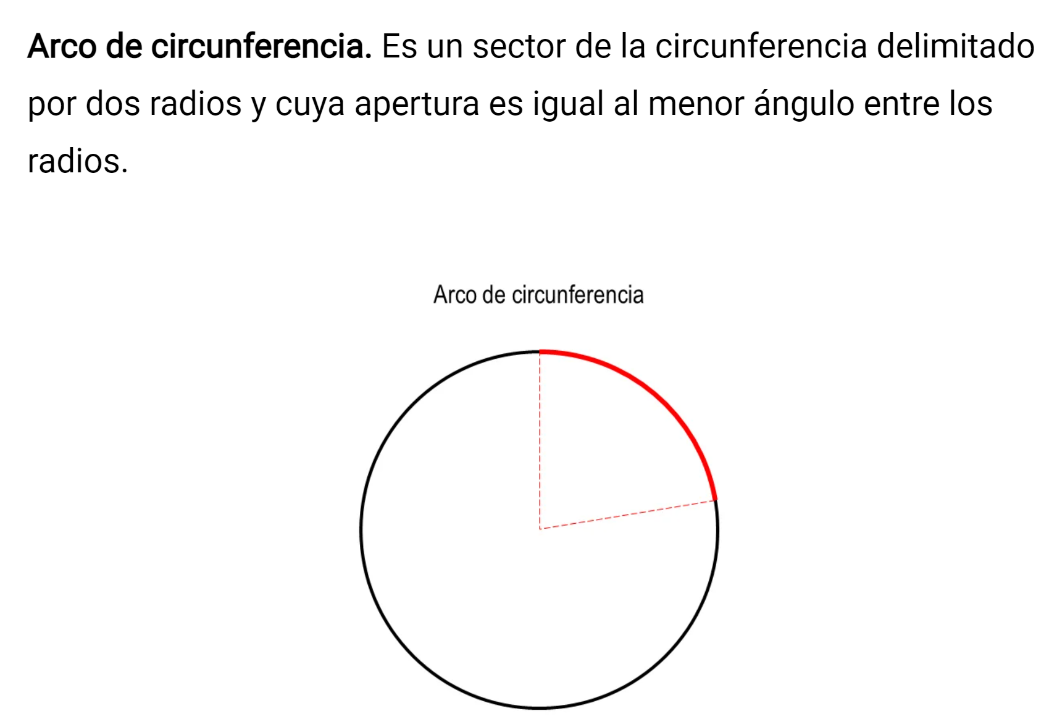 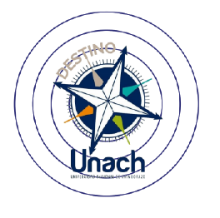 UNIDAD 2
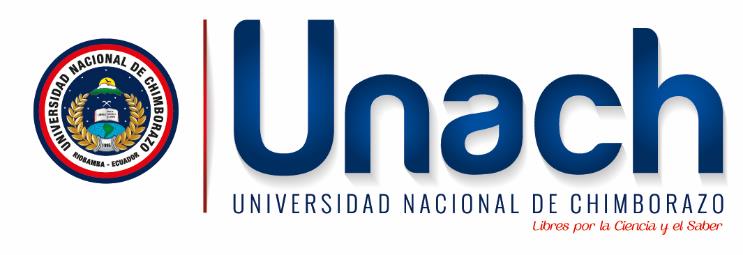 CONSTRUCCIONES  GEOMÉTRICAS,  POLÍGONOS  REGULARES  E  IRREGULARES
2.1.1. Círculo, circunferencia y arco.
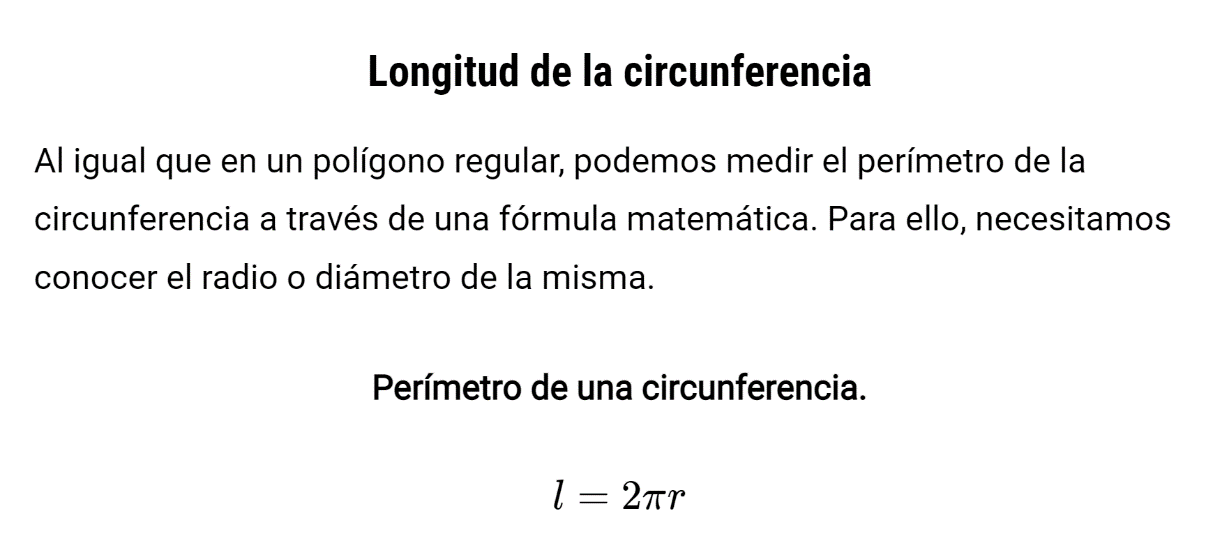 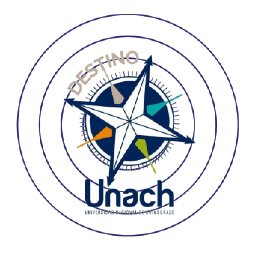 UNIDAD 2
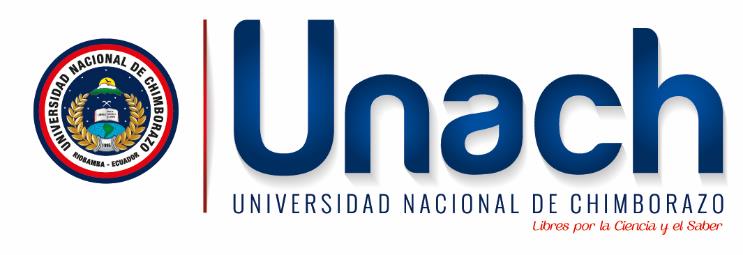 CONSTRUCCIONES  GEOMÉTRICAS,  POLÍGONOS  REGULARES  E  IRREGULARES
2.1.1. Círculo, circunferencia y arco.
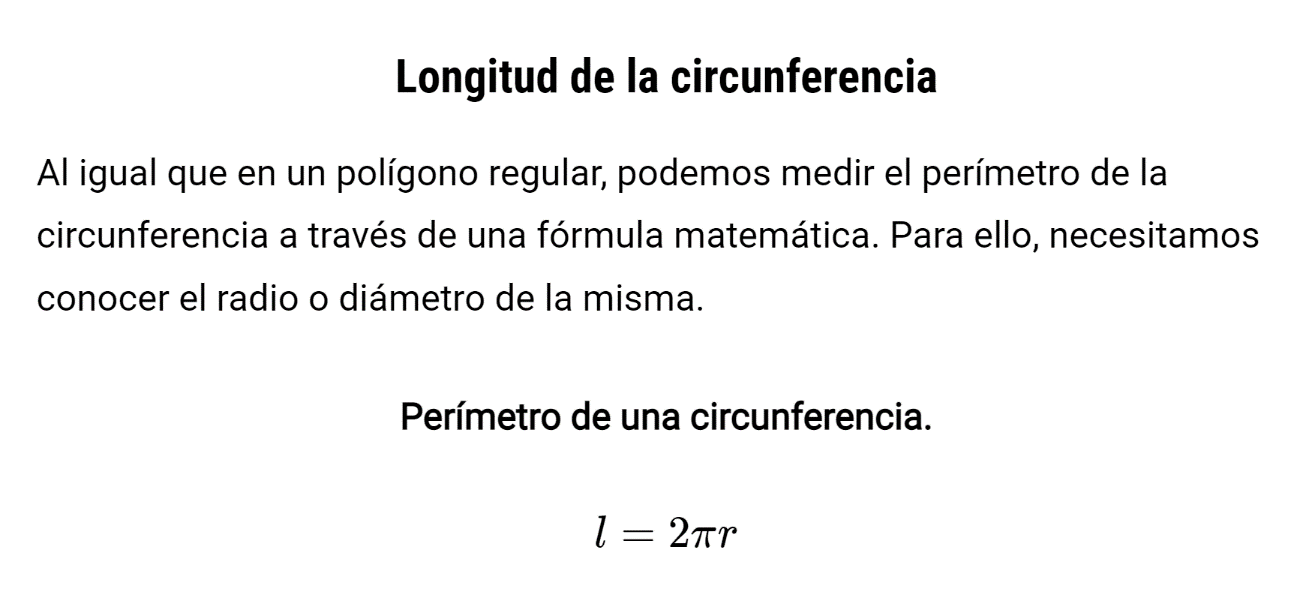 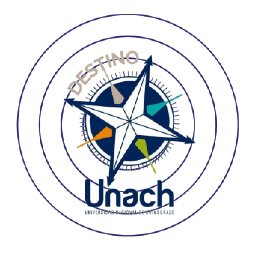 UNIDAD 2
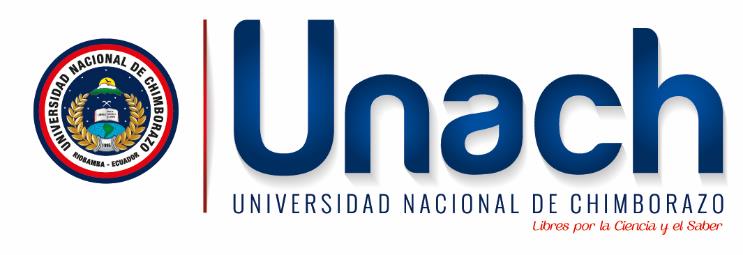 CONSTRUCCIONES  GEOMÉTRICAS,  POLÍGONOS  REGULARES  E  IRREGULARES
2.1.1. Círculo, circunferencia y arco.
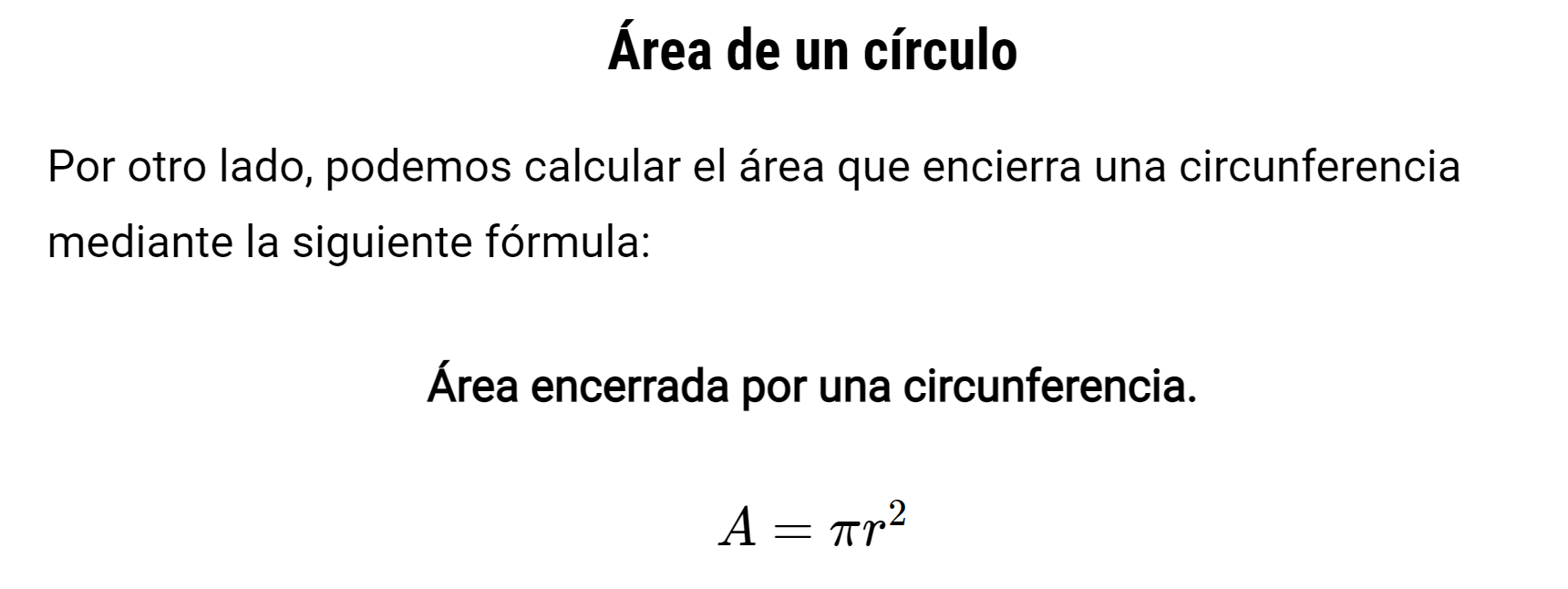 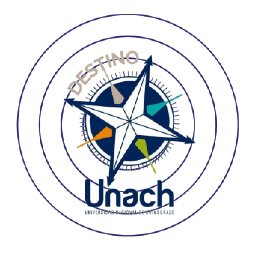 UNIDAD 2
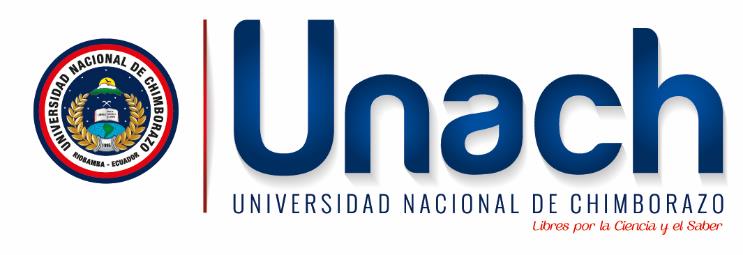 CONSTRUCCIONES  GEOMÉTRICAS,  POLÍGONOS  REGULARES  E  IRREGULARES
2.1.2. Elementos de la circunferencia
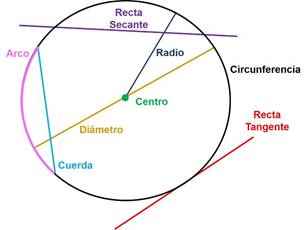 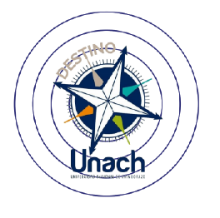 UNIDAD 2
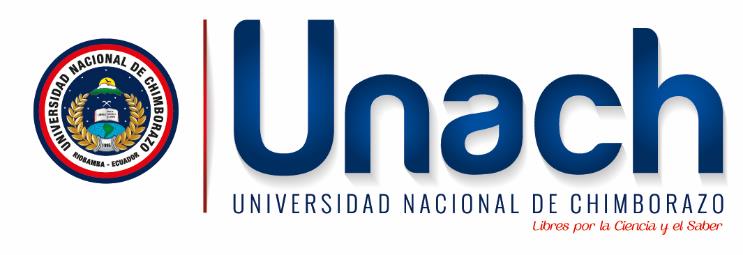 CONSTRUCCIONES  GEOMÉTRICAS,  POLÍGONOS  REGULARES  E  IRREGULARES
2.1.2. Elementos de la circunferencia
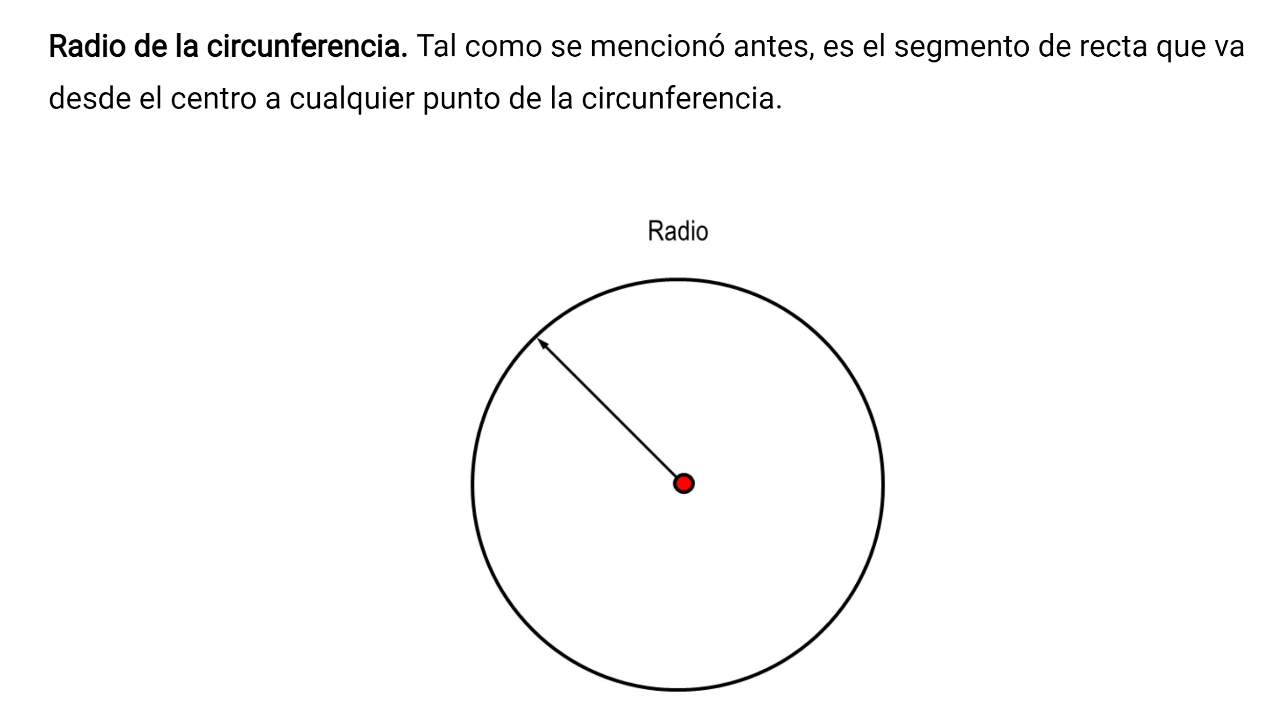 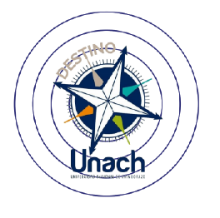 UNIDAD 2
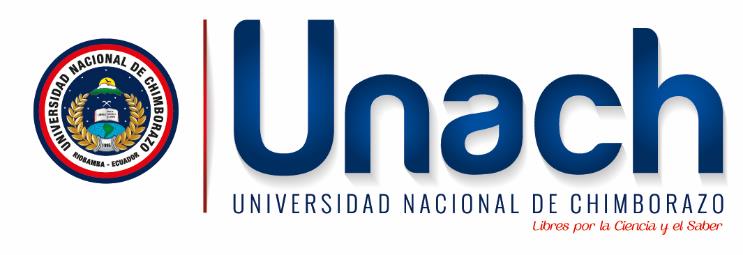 CONSTRUCCIONES  GEOMÉTRICAS,  POLÍGONOS  REGULARES  E  IRREGULARES
2.1.2. Elementos de la circunferencia
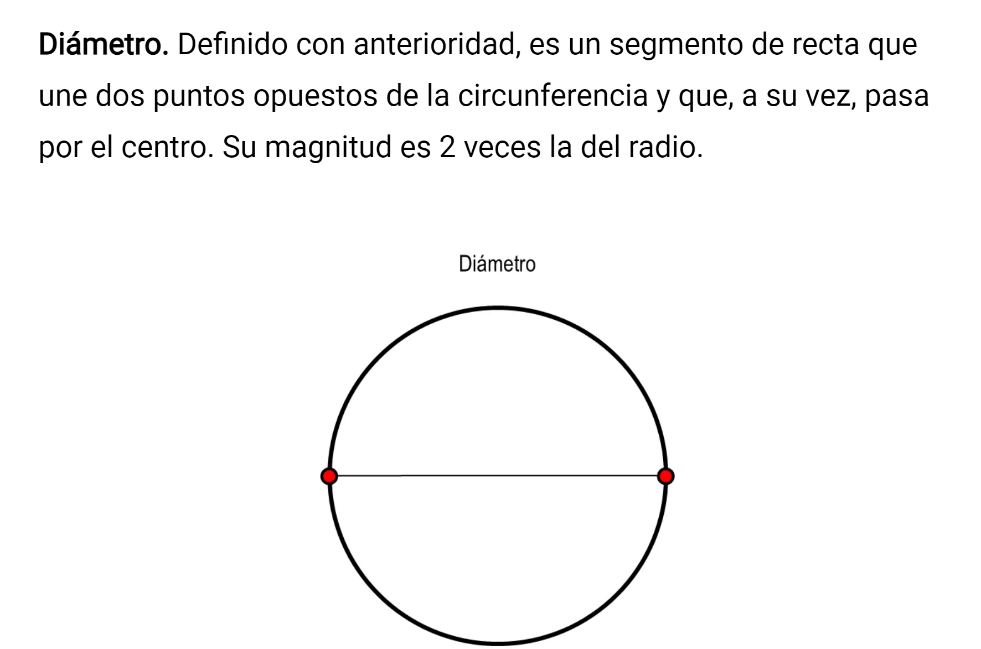 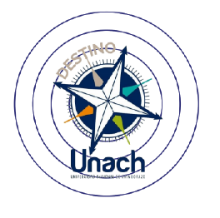 UNIDAD 2
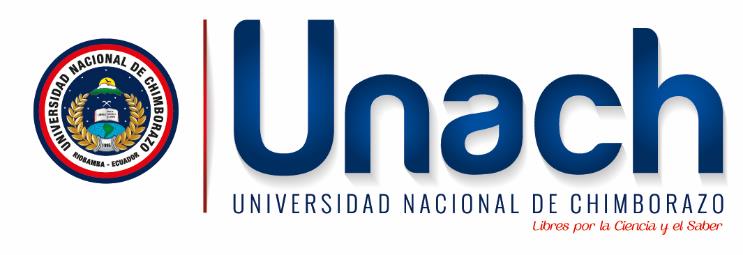 CONSTRUCCIONES  GEOMÉTRICAS,  POLÍGONOS  REGULARES  E  IRREGULARES
2.1.2. Elementos de la circunferencia
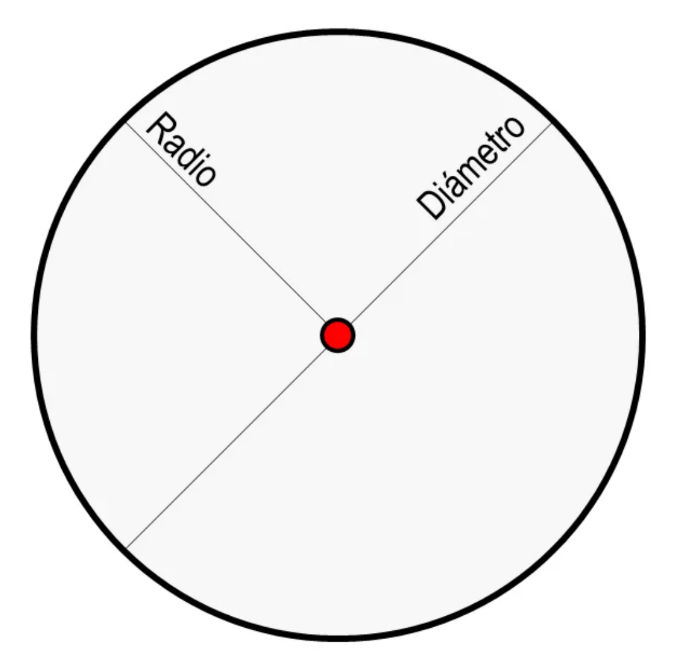 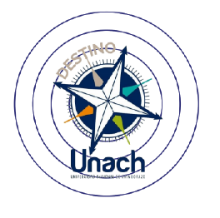 DOS RADIOS = DIÁMETRO
UNIDAD 2
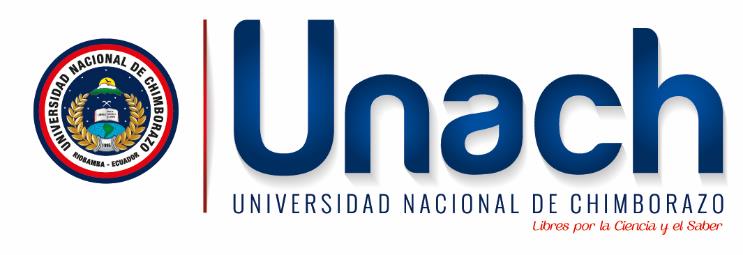 CONSTRUCCIONES  GEOMÉTRICAS,  POLÍGONOS  REGULARES  E  IRREGULARES
2.1.2. Elementos de la circunferencia
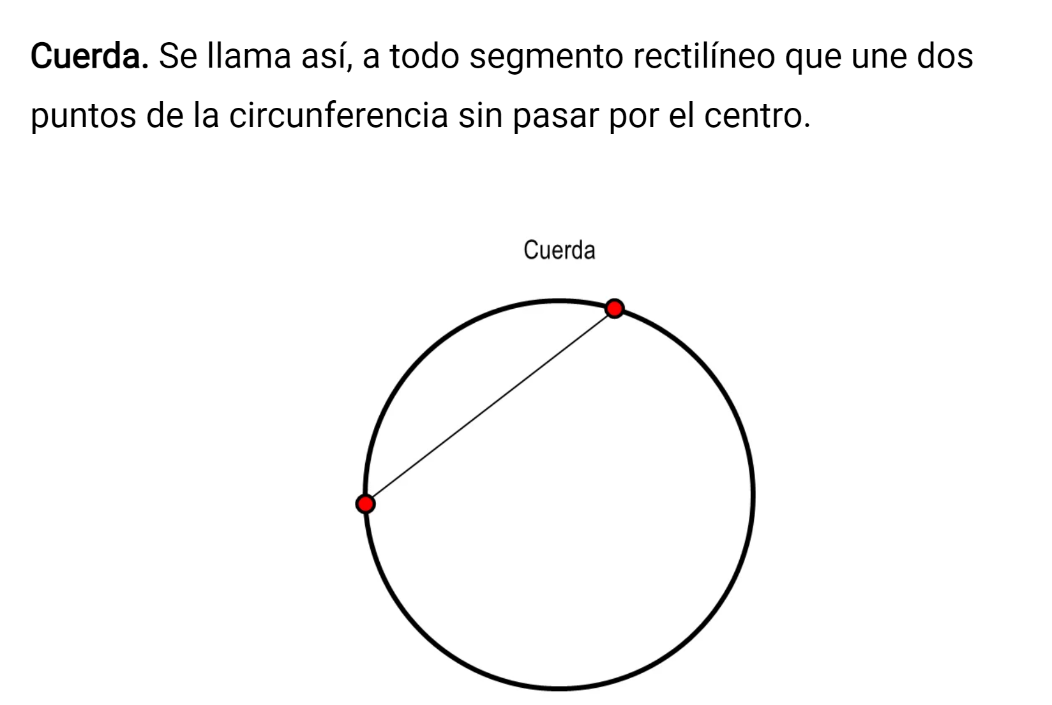 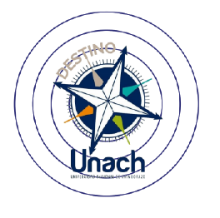 UNIDAD 2
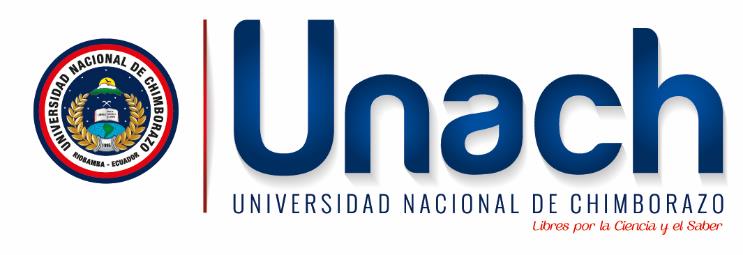 CONSTRUCCIONES  GEOMÉTRICAS,  POLÍGONOS  REGULARES  E  IRREGULARES
2.1.2. Elementos de la circunferencia
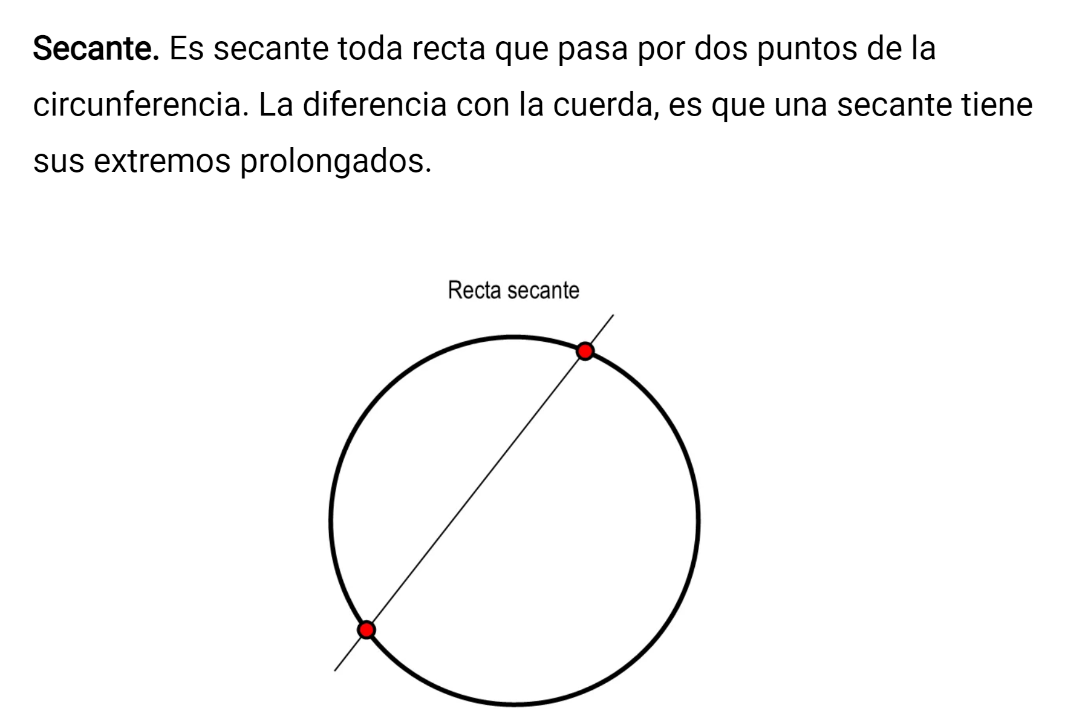 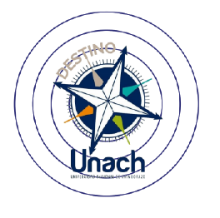 UNIDAD 2
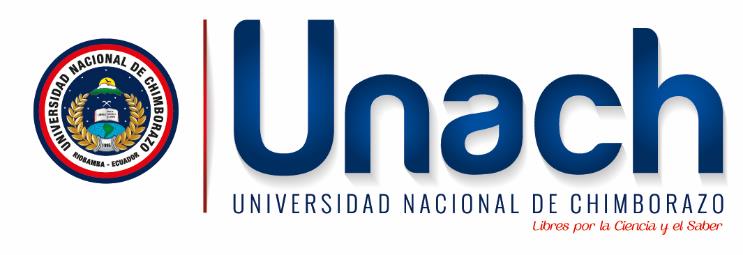 CONSTRUCCIONES  GEOMÉTRICAS,  POLÍGONOS  REGULARES  E  IRREGULARES
2.1.2. Elementos de la circunferencia
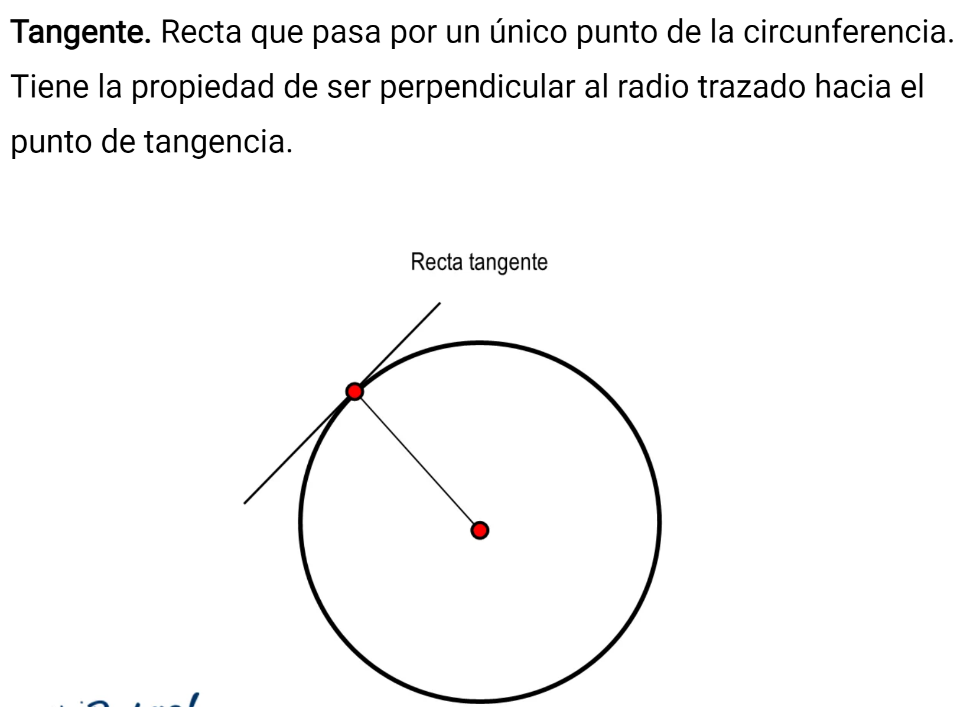 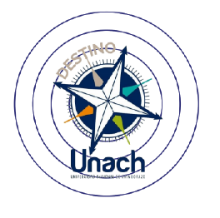 UNIDAD 2
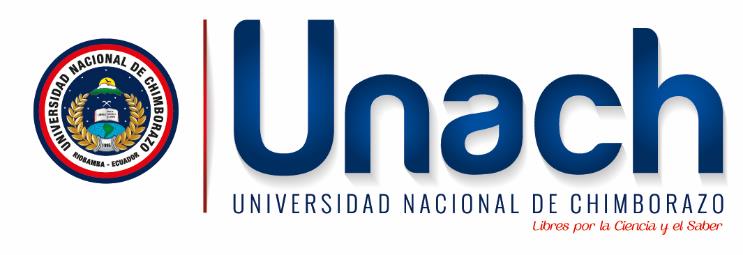 CONSTRUCCIONES  GEOMÉTRICAS,  POLÍGONOS  REGULARES  E  IRREGULARES
2.1.2. Elementos de la circunferencia
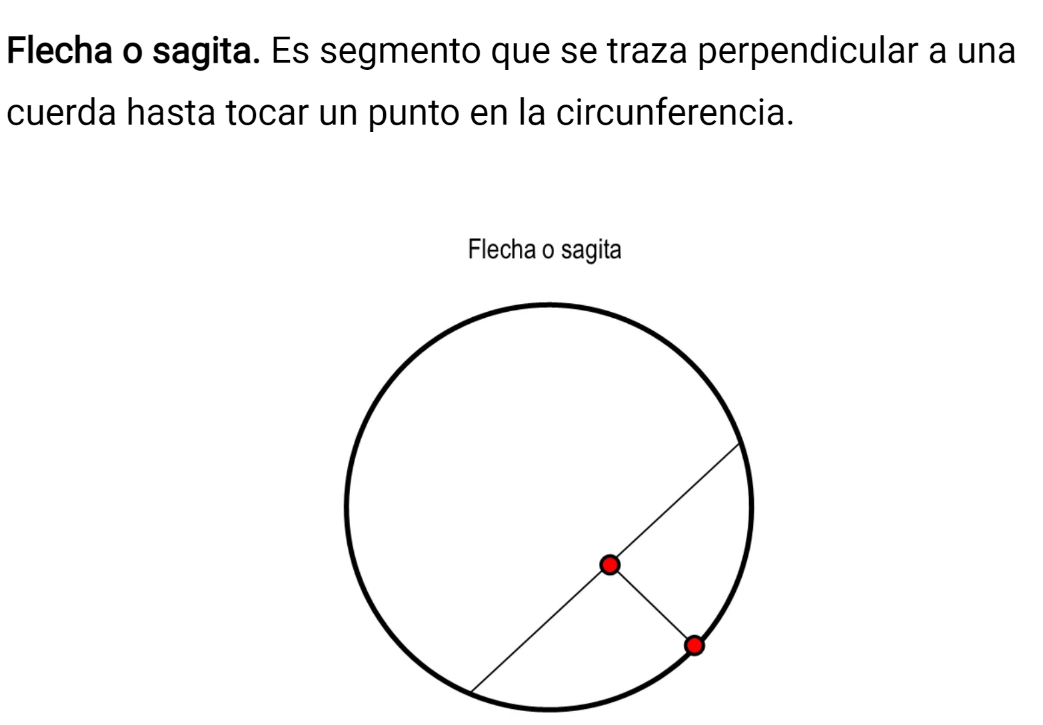 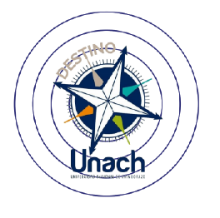 UNIDAD 2
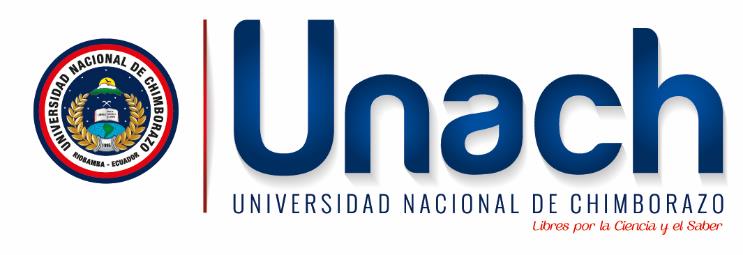 CONSTRUCCIONES  GEOMÉTRICAS,  POLÍGONOS  REGULARES  E  IRREGULARES
2.1.3. Superficies determinadas por la circunferencia.
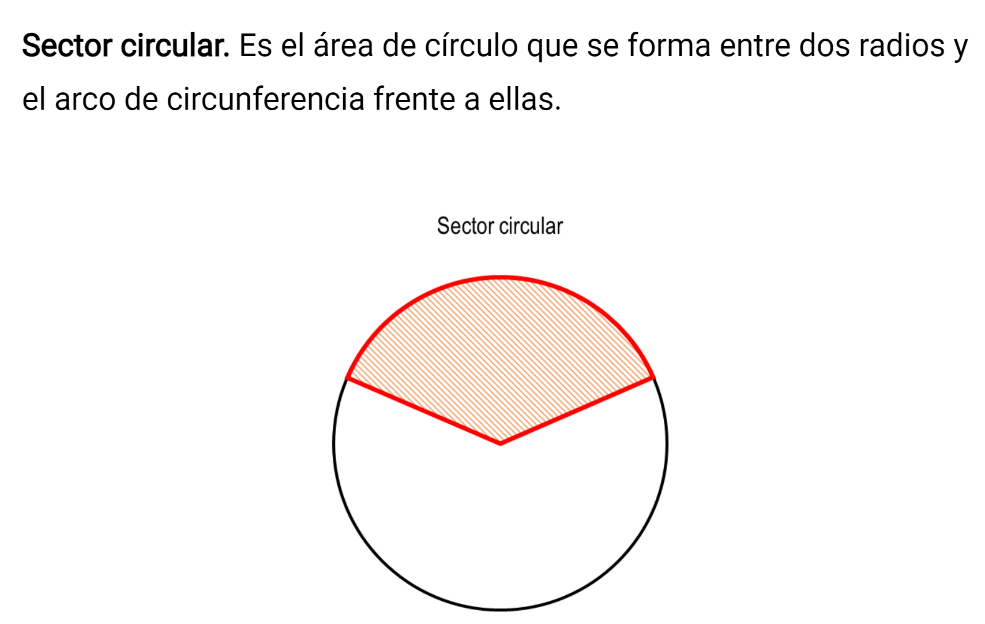 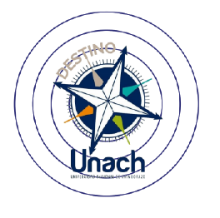 UNIDAD 2
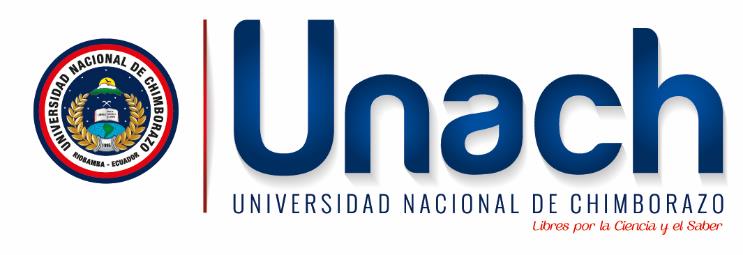 CONSTRUCCIONES  GEOMÉTRICAS,  POLÍGONOS  REGULARES  E  IRREGULARES
2.1.3. Superficies determinadas por la circunferencia.
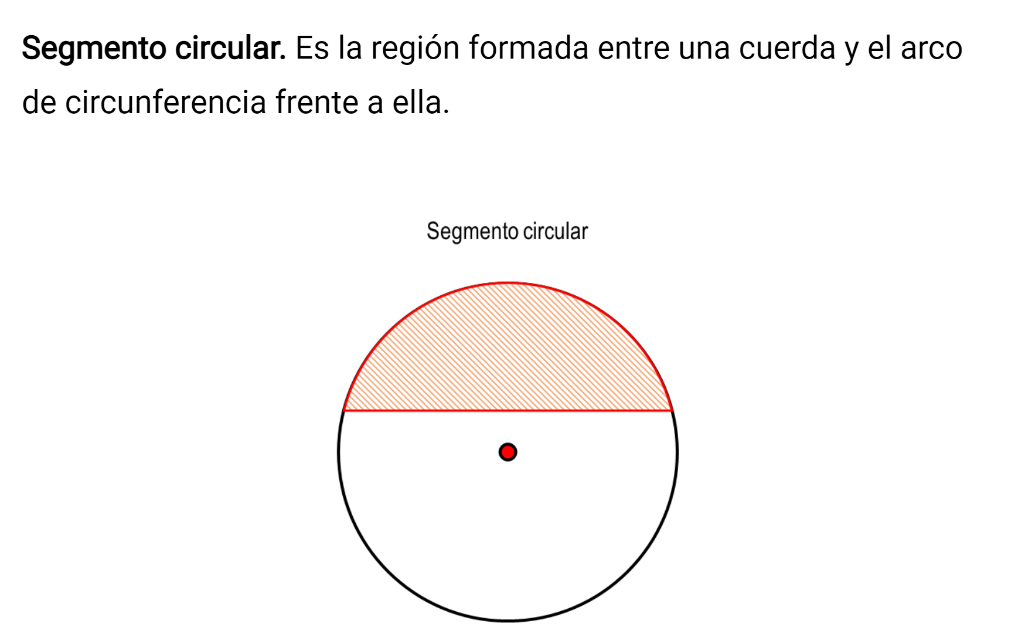 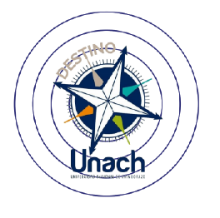 UNIDAD 2
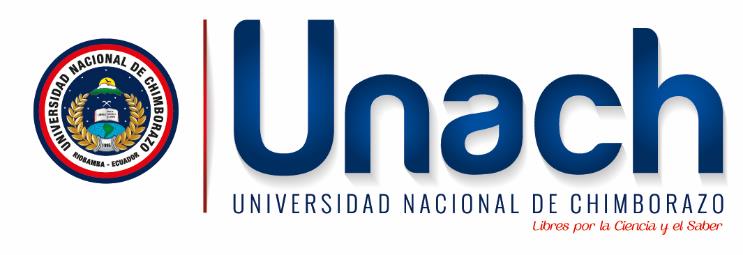 CONSTRUCCIONES  GEOMÉTRICAS,  POLÍGONOS  REGULARES  E  IRREGULARES
2.1.3. Superficies determinadas por la circunferencia.
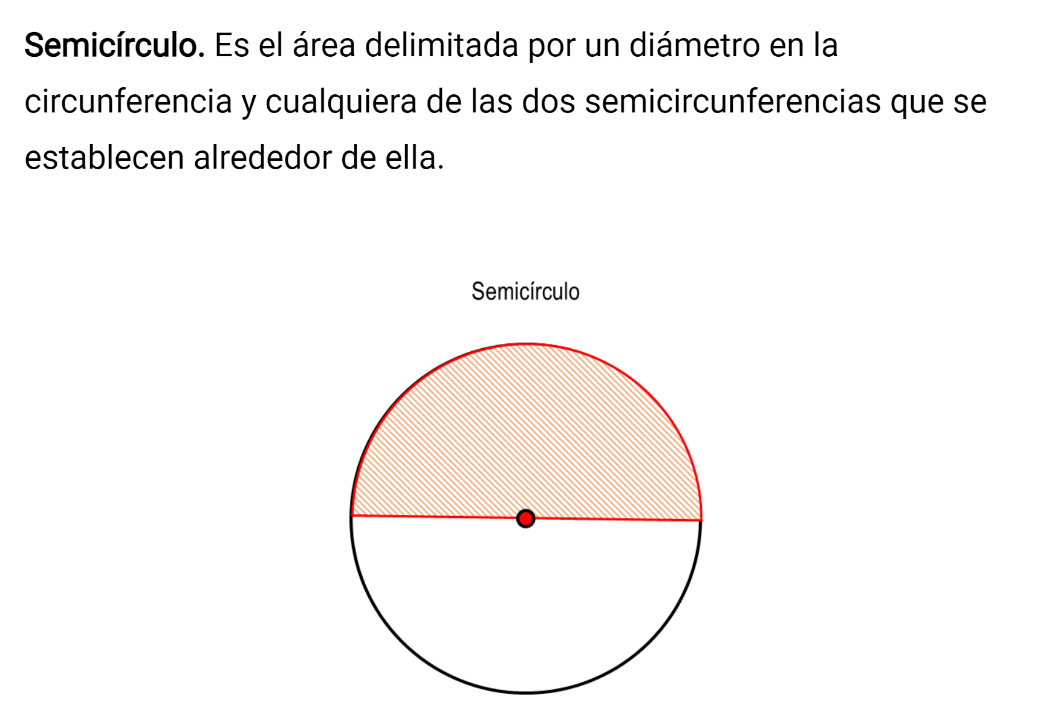 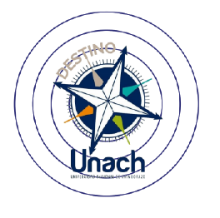 UNIDAD 2
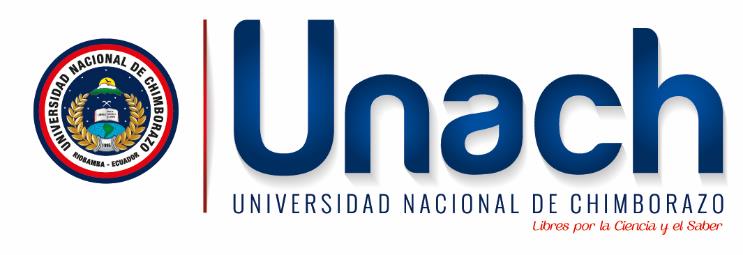 CONSTRUCCIONES  GEOMÉTRICAS,  POLÍGONOS  REGULARES  E  IRREGULARES
2.1.4. Posiciones relativas entre una recta y una circunferencia.
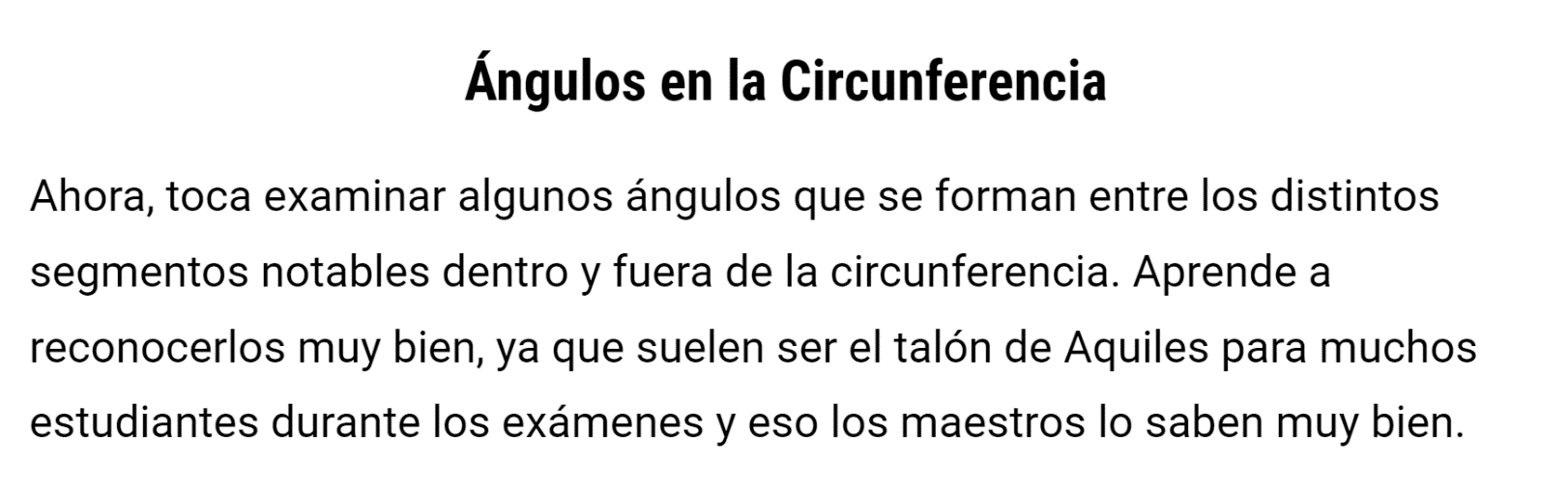 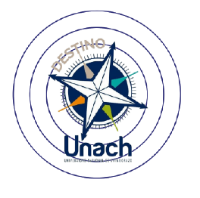 UNIDAD 2
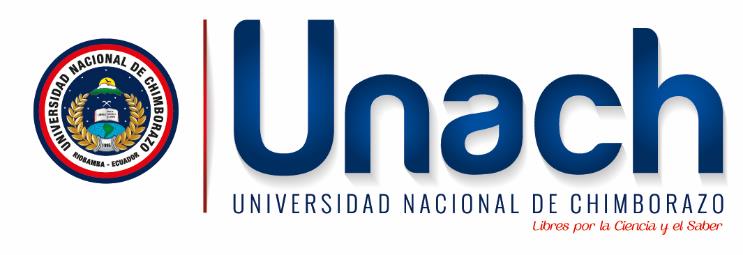 CONSTRUCCIONES  GEOMÉTRICAS,  POLÍGONOS  REGULARES  E  IRREGULARES
2.1.4. Posiciones relativas entre una recta y una circunferencia.
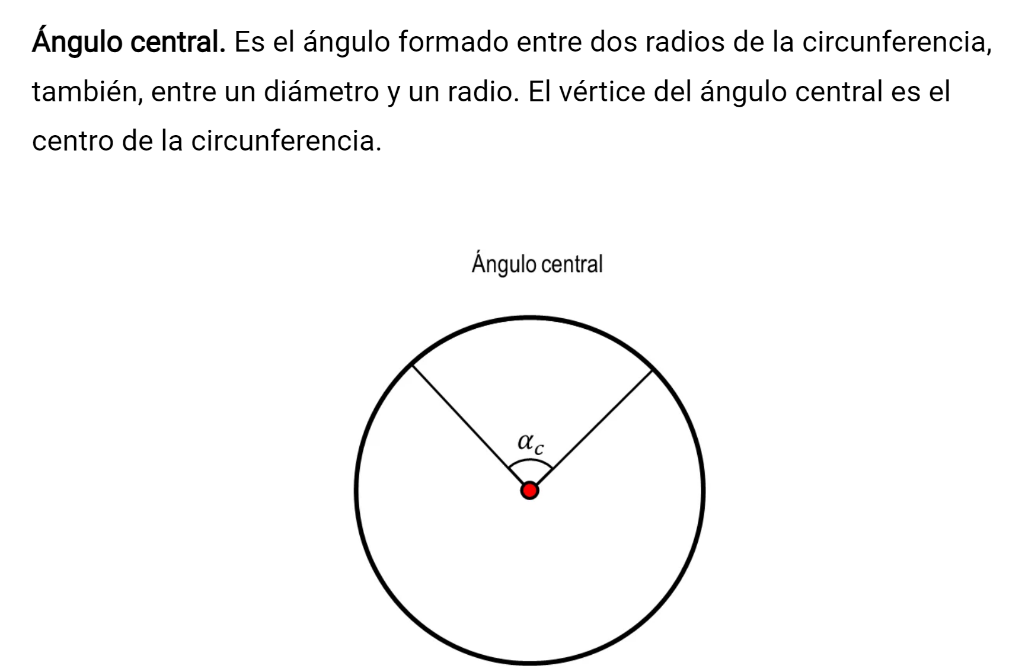 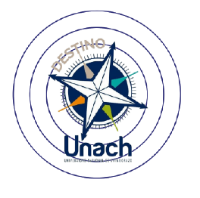 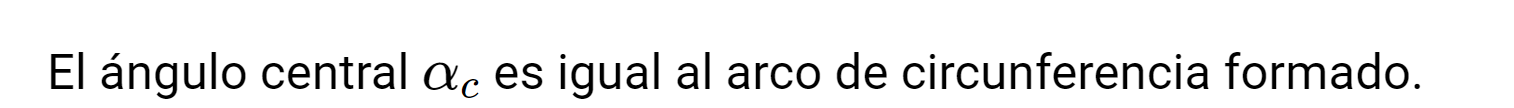 UNIDAD 2
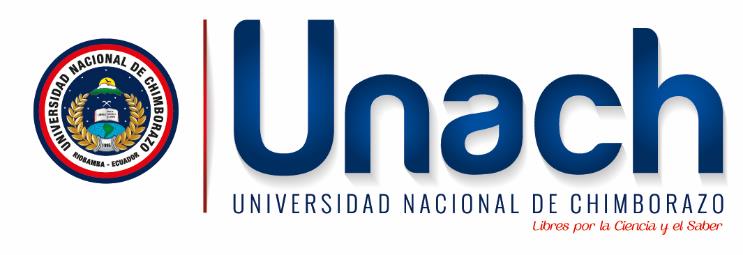 CONSTRUCCIONES  GEOMÉTRICAS,  POLÍGONOS  REGULARES  E  IRREGULARES
2.1.4. Posiciones relativas entre una recta y una circunferencia.
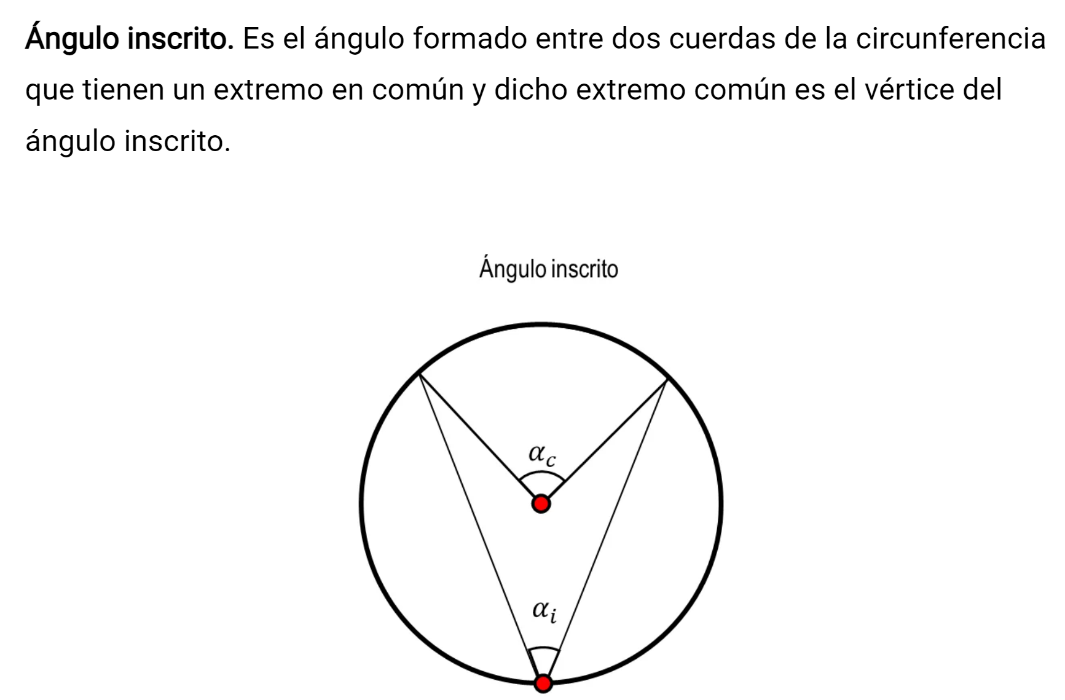 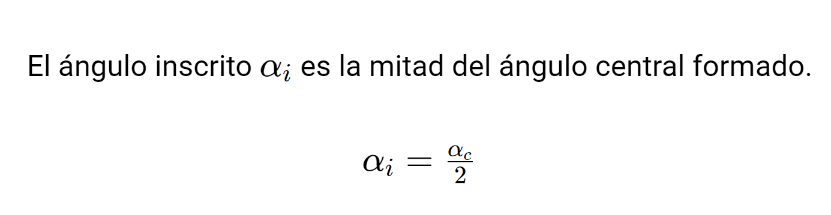 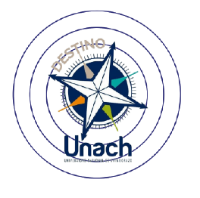 UNIDAD 2
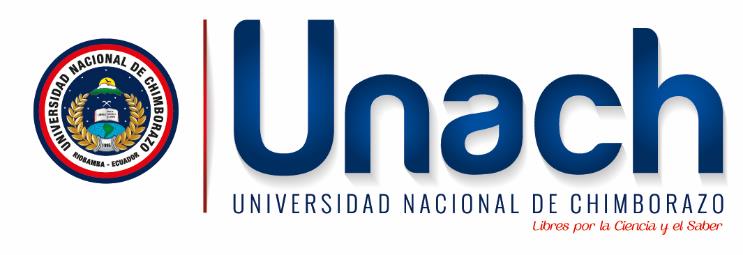 CONSTRUCCIONES  GEOMÉTRICAS,  POLÍGONOS  REGULARES  E  IRREGULARES
2.1.4. Posiciones relativas entre una recta y una circunferencia.
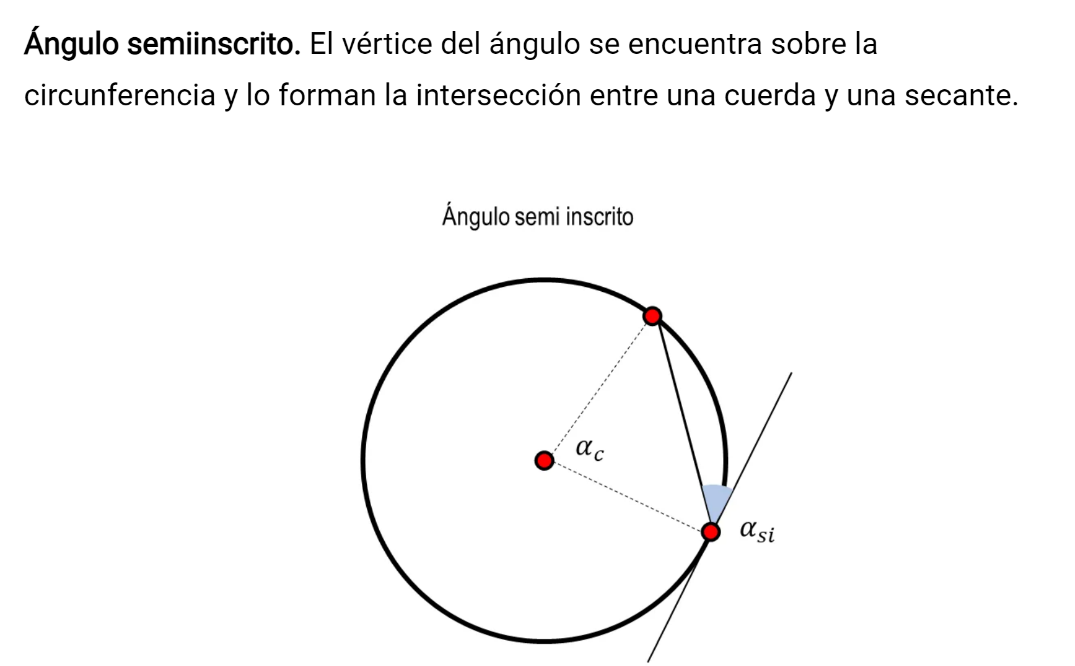 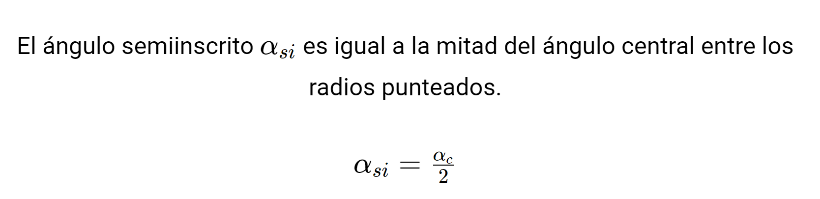 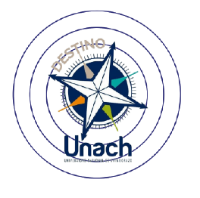 UNIDAD 2
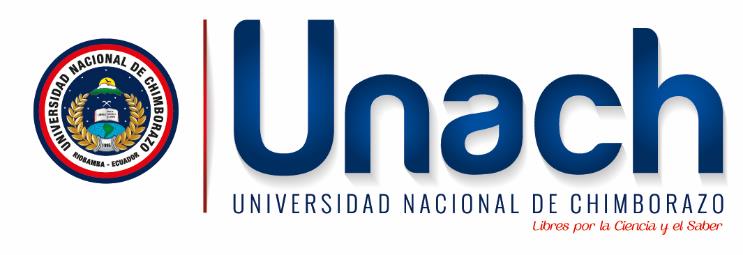 CONSTRUCCIONES  GEOMÉTRICAS,  POLÍGONOS  REGULARES  E  IRREGULARES
2.1.4. Posiciones relativas entre una recta y una circunferencia.
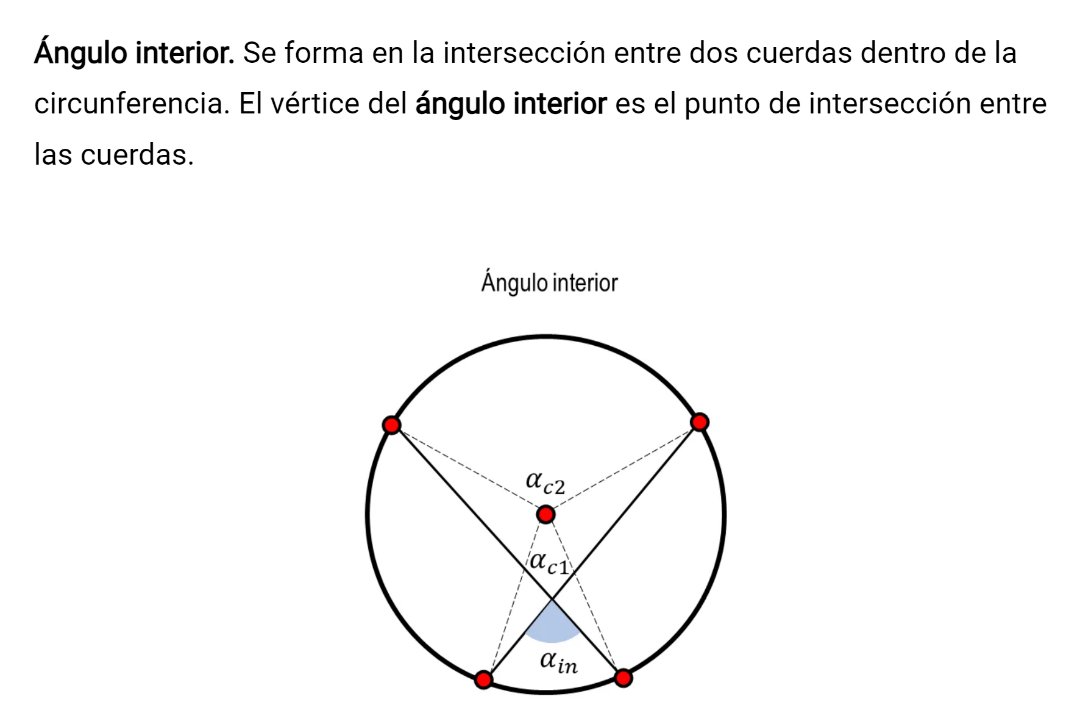 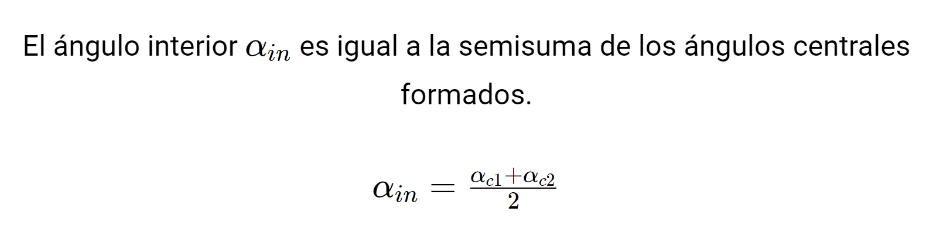 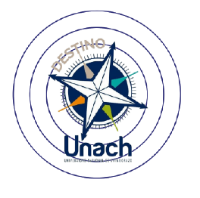 UNIDAD 2
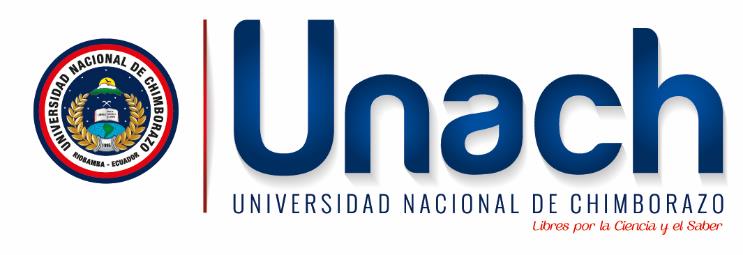 CONSTRUCCIONES  GEOMÉTRICAS,  POLÍGONOS  REGULARES  E  IRREGULARES
2.1.4. Posiciones relativas entre una recta y una circunferencia.
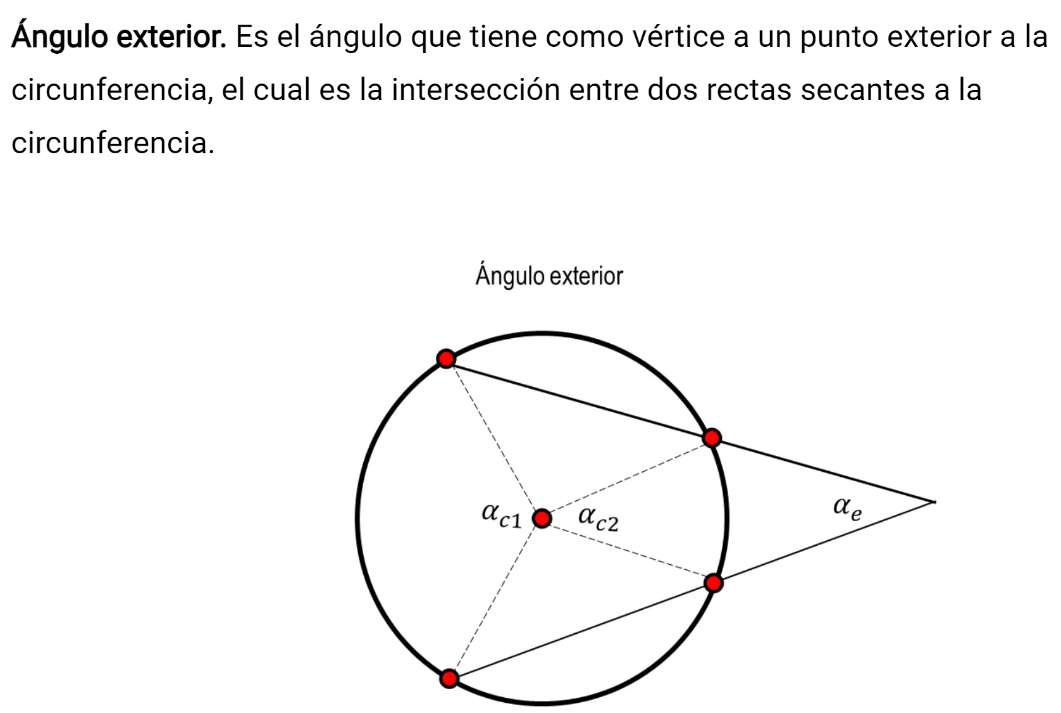 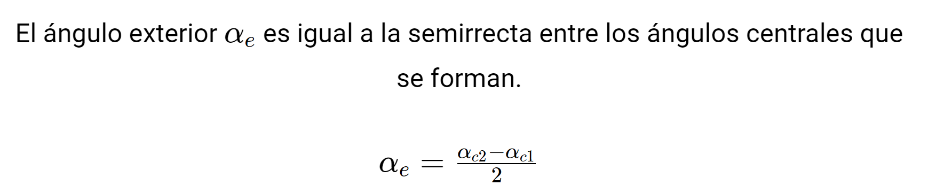 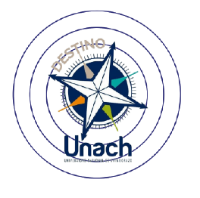 UNIDAD 2
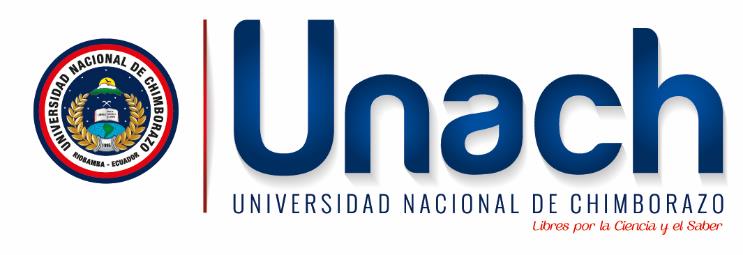 CONSTRUCCIONES  GEOMÉTRICAS,  POLÍGONOS  REGULARES  E  IRREGULARES
2.1.5 Posiciones relativas entre dos circunferencias.
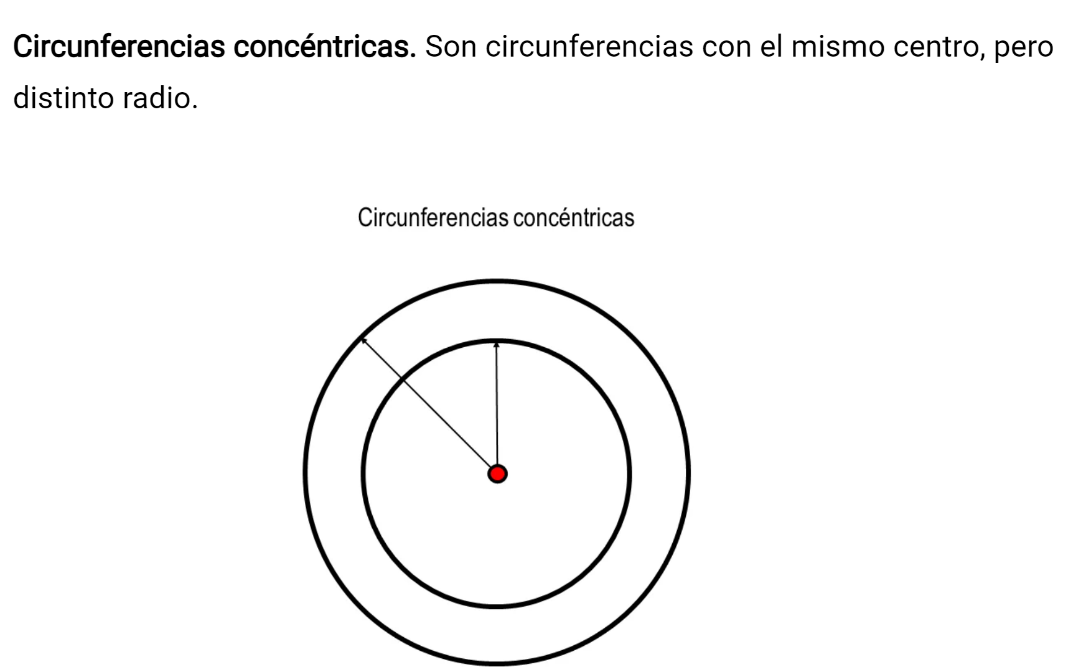 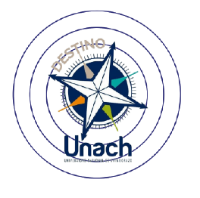 UNIDAD 2
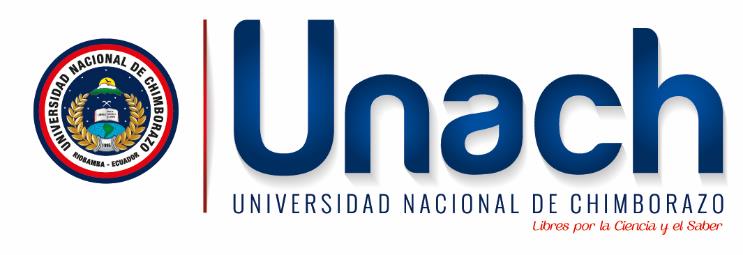 CONSTRUCCIONES  GEOMÉTRICAS,  POLÍGONOS  REGULARES  E  IRREGULARES
2.1.5 Posiciones relativas entre dos circunferencias.
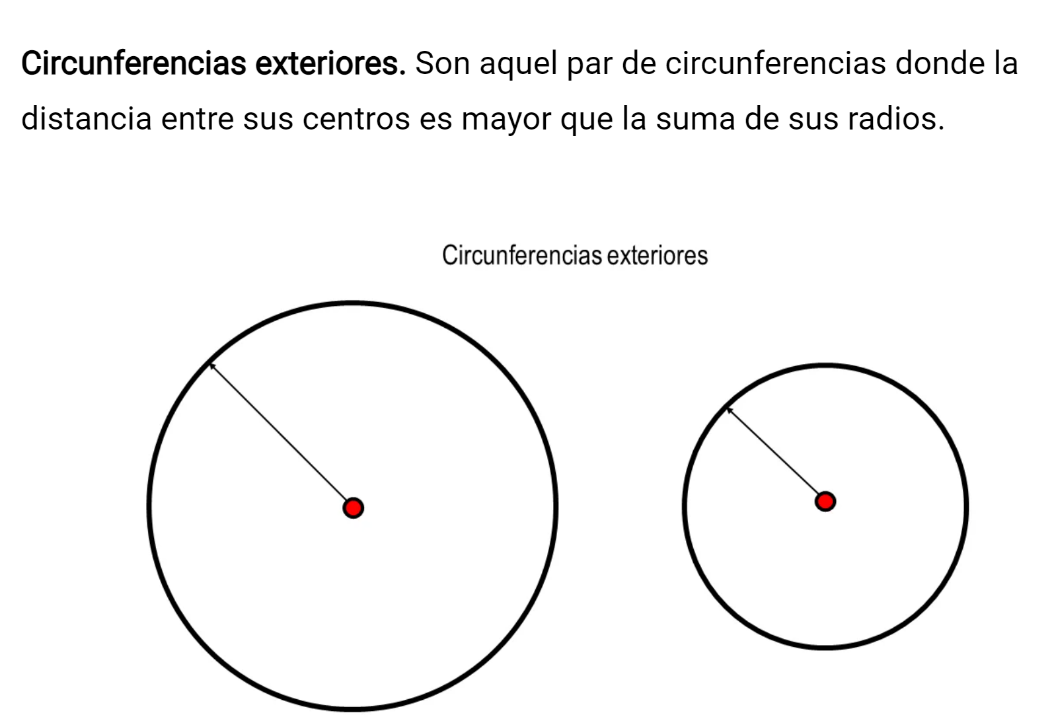 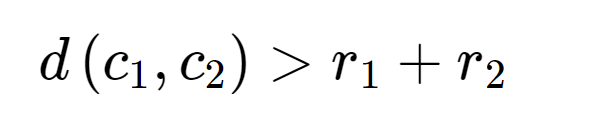 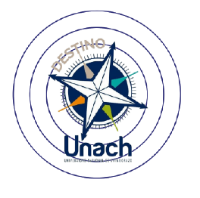 UNIDAD 2
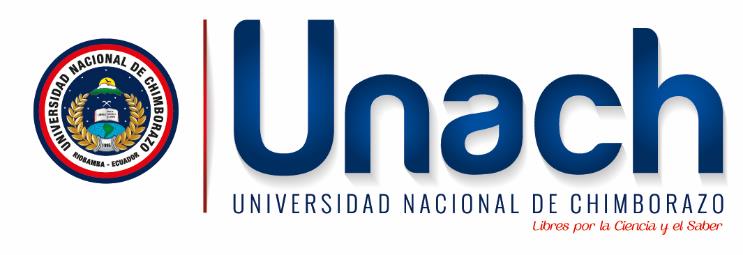 CONSTRUCCIONES  GEOMÉTRICAS,  POLÍGONOS  REGULARES  E  IRREGULARES
2.1.5 Posiciones relativas entre dos circunferencias.
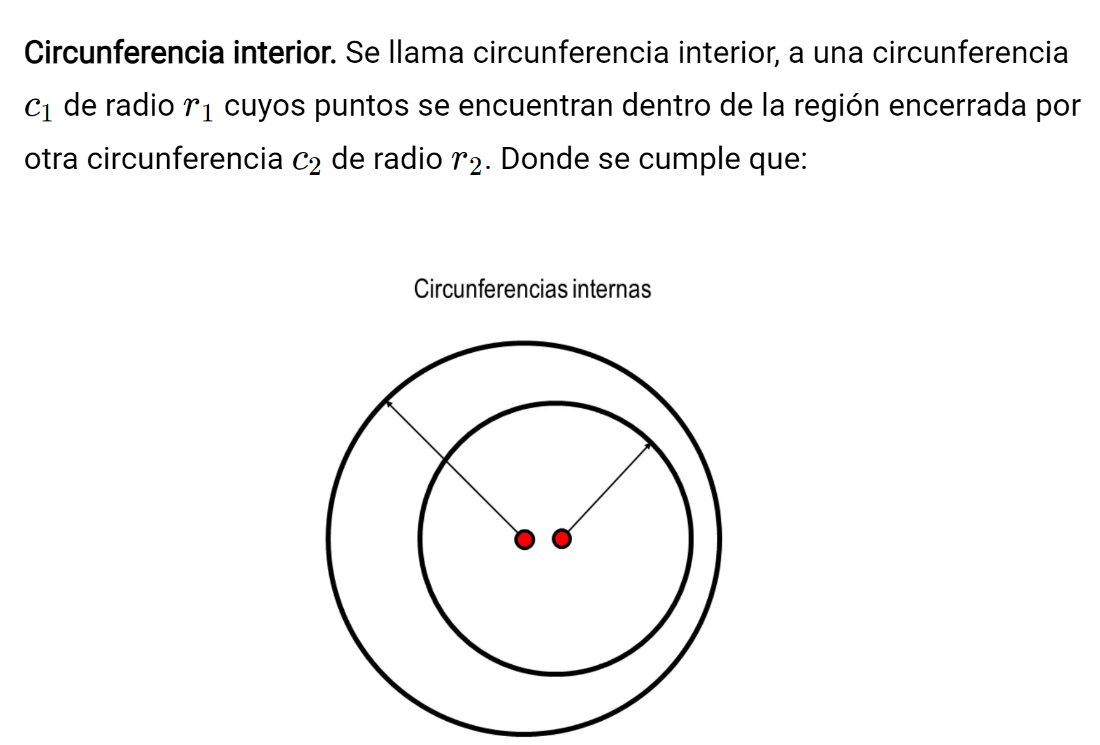 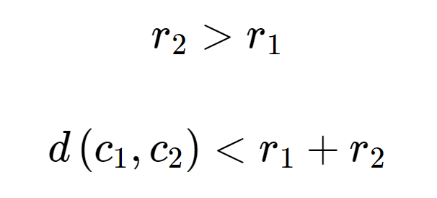 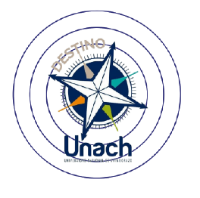 UNIDAD 2
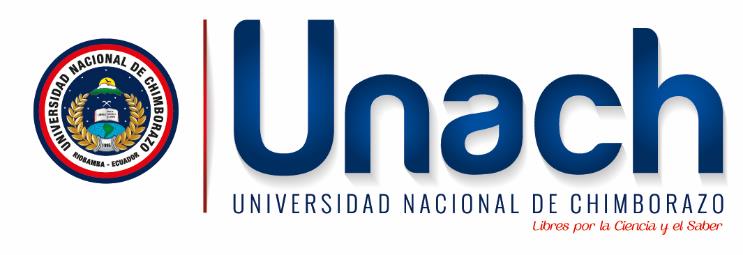 CONSTRUCCIONES  GEOMÉTRICAS,  POLÍGONOS  REGULARES  E  IRREGULARES
2.1.5 Posiciones relativas entre dos circunferencias.
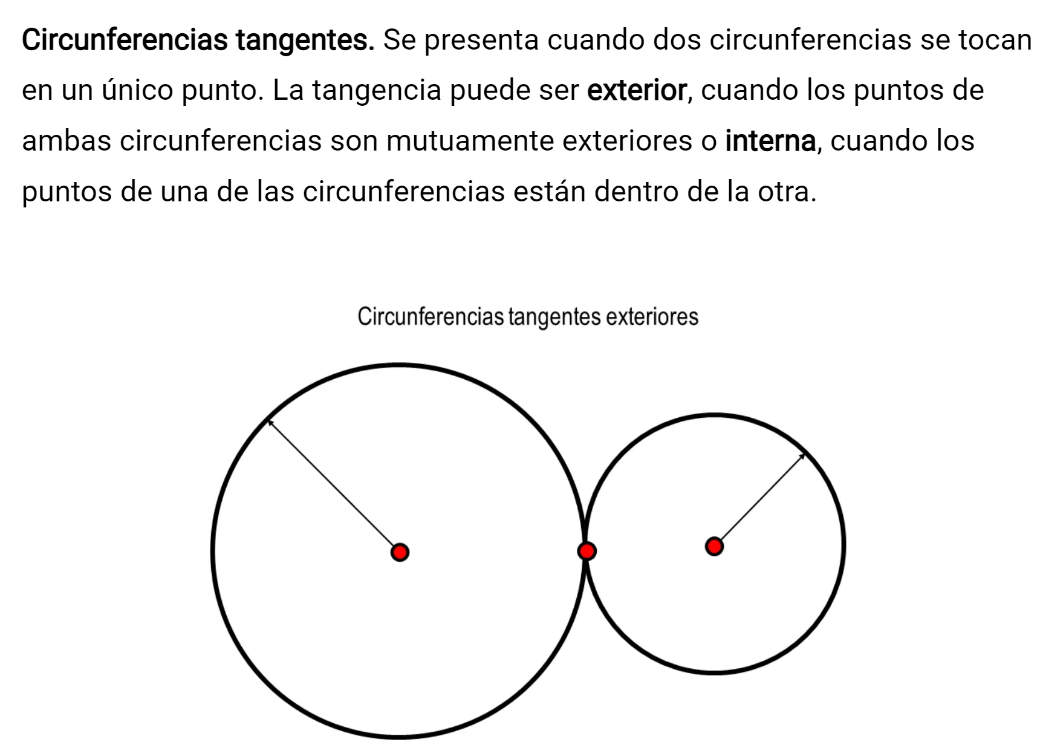 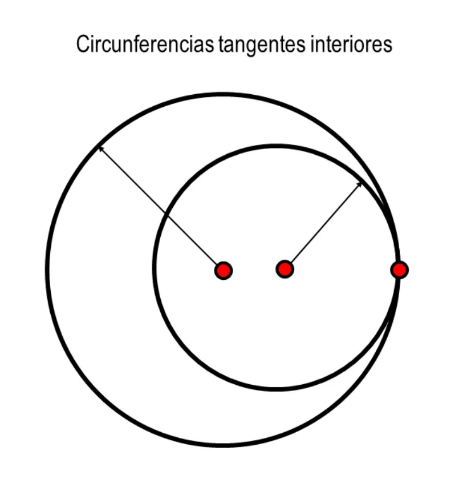 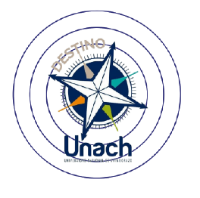 UNIDAD 2
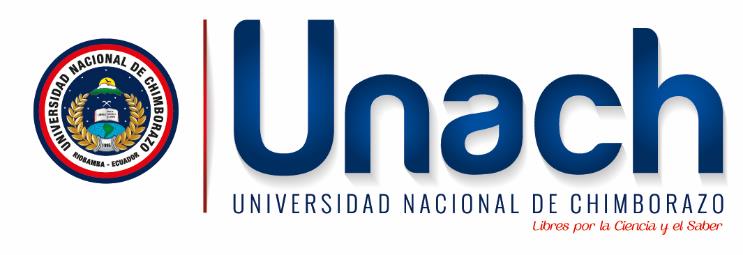 CONSTRUCCIONES  GEOMÉTRICAS,  POLÍGONOS  REGULARES  E  IRREGULARES
2.1.5 Posiciones relativas entre dos circunferencias.
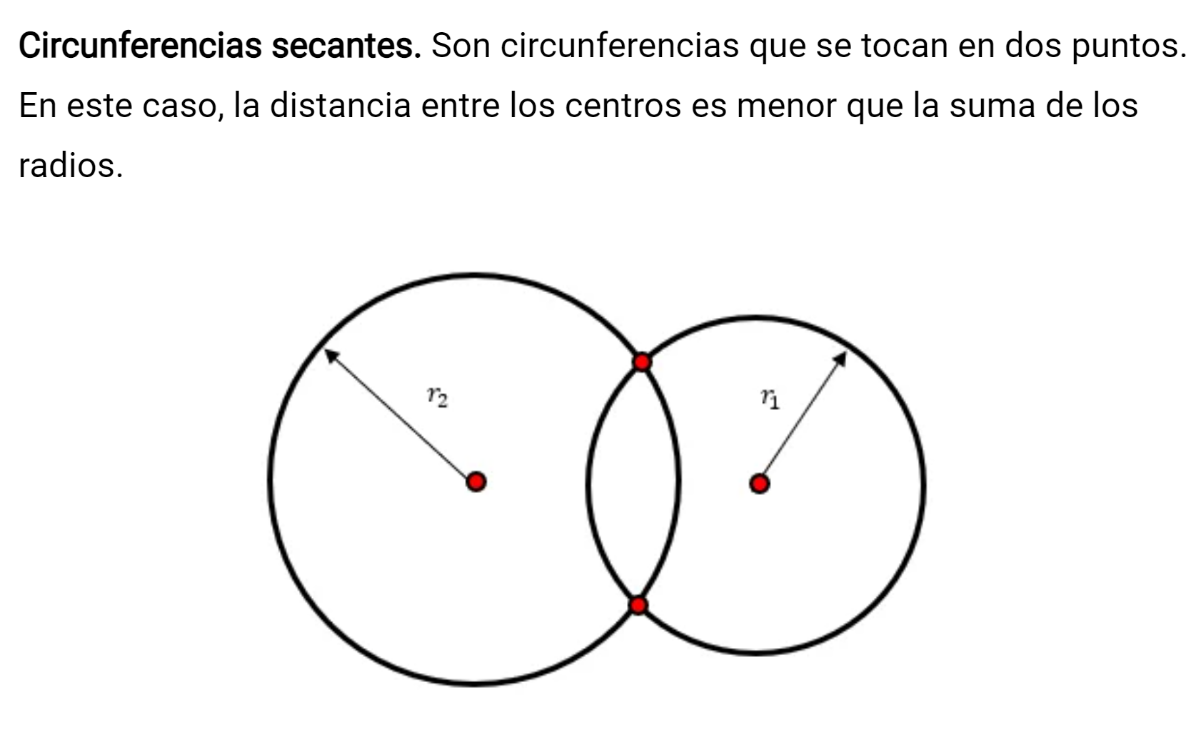 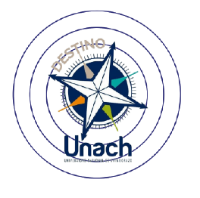 UNIDAD 2
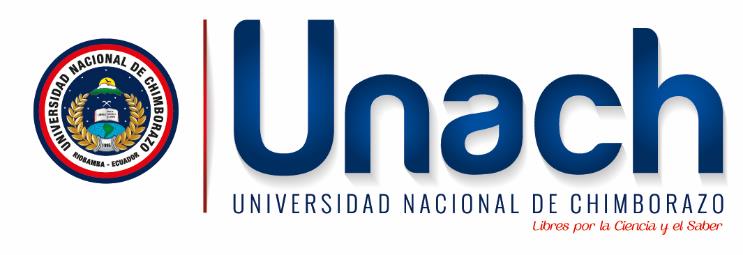 CONSTRUCCIONES  GEOMÉTRICAS,  POLÍGONOS  REGULARES  E  IRREGULARES
2.1.5 Posiciones relativas entre dos circunferencias.
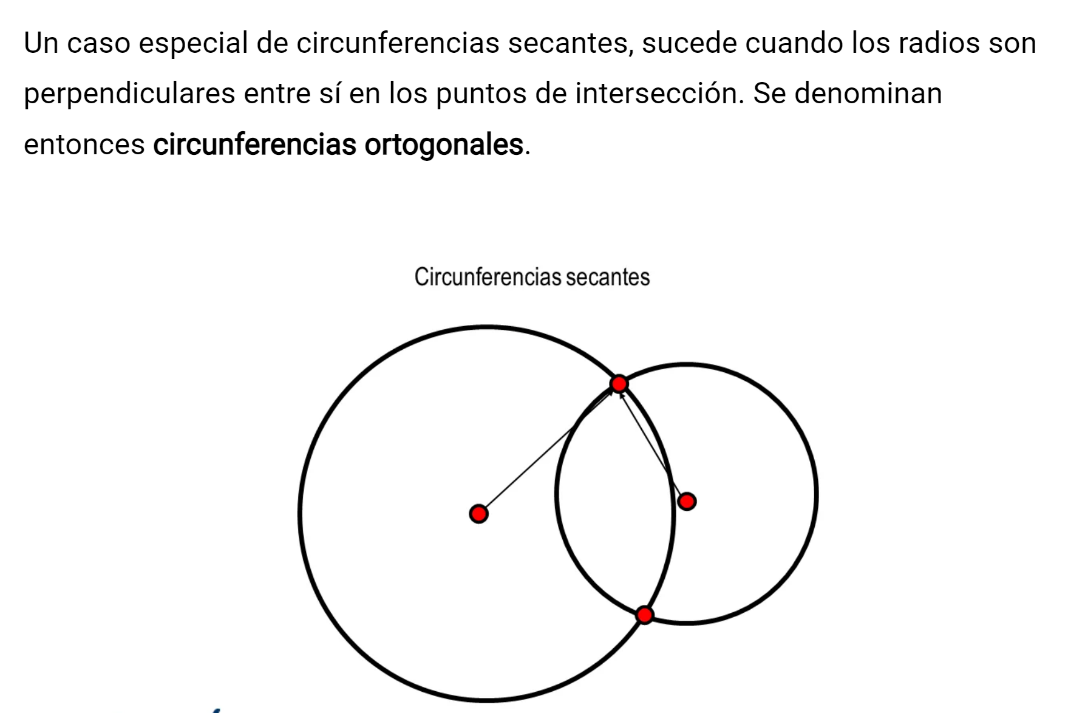 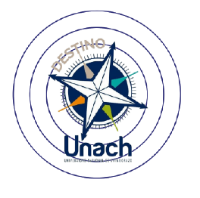 UNIDAD 2
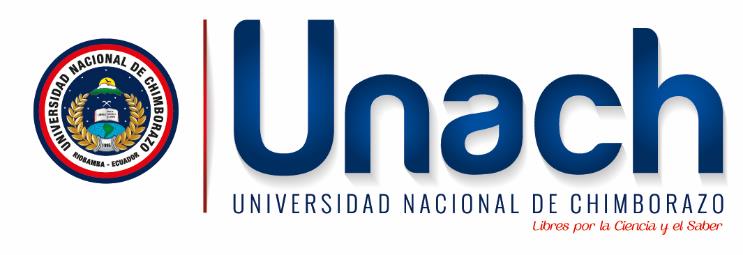 CONSTRUCCIONES  GEOMÉTRICAS,  POLÍGONOS  REGULARES  E  IRREGULARES
2.1.1. Círculo, circunferencia y arco.
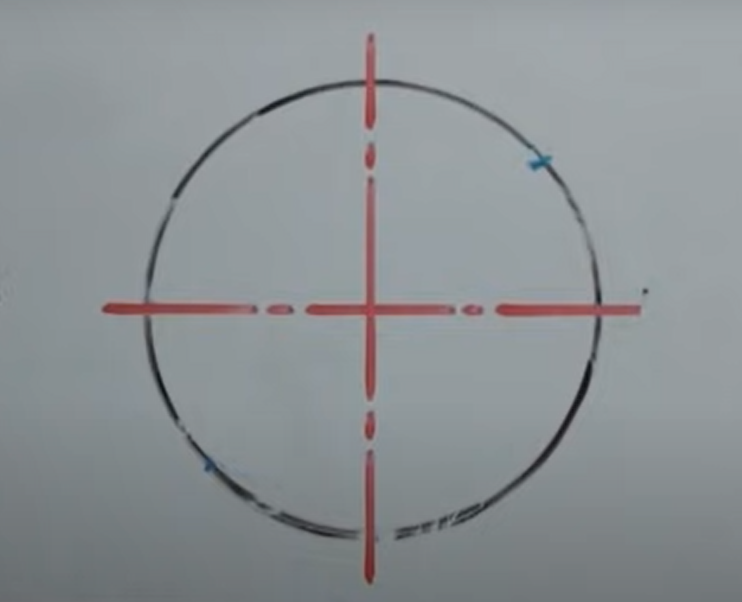 EJE DE 
SIMETRÍA
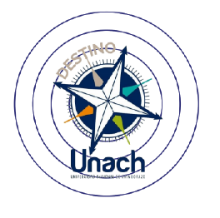 UNIDAD 2
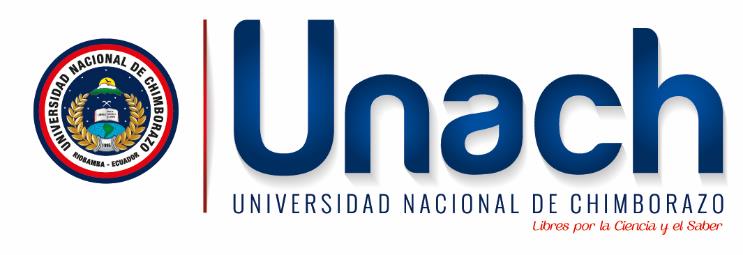 CONSTRUCCIONES  GEOMÉTRICAS,  POLÍGONOS  REGULARES  E  IRREGULARES
2.1.1. Círculo, circunferencia y arco.
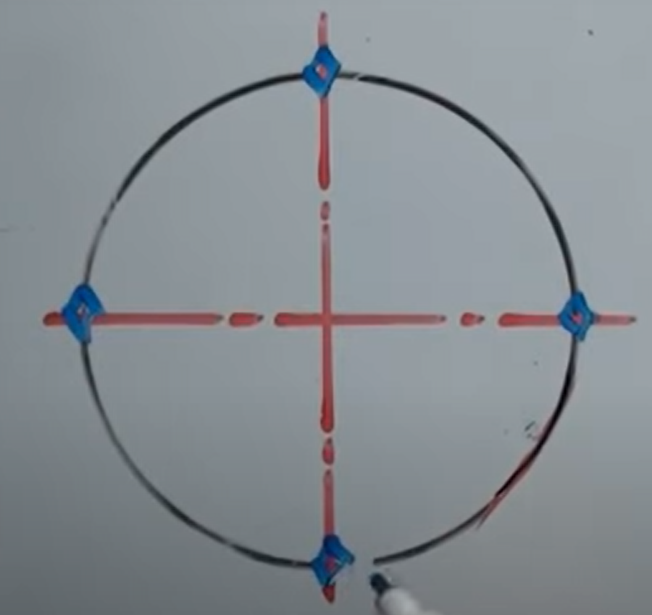 CUADRANTE
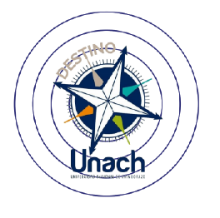